TRÒ CHƠI
HỎI XOÁY
ĐÁP XOAY
HỎI XOÁY
ĐÁP XOAY
Câu 1: Do đâu mà đầu thế kỉ XVI, nước ta lâm vào thời kì bị chia cắt?
A. Do nhân dân nổi dậy đấu tranh đòi lại đất đai. 
B. Do vua ăn chơi xa xỉ, quan lại tranh giành quyền lực.
C. Giặc phương Bắc tiếp tục xâm lược.
D. Triều đình không được lòng dân khi quản lí đất nước.
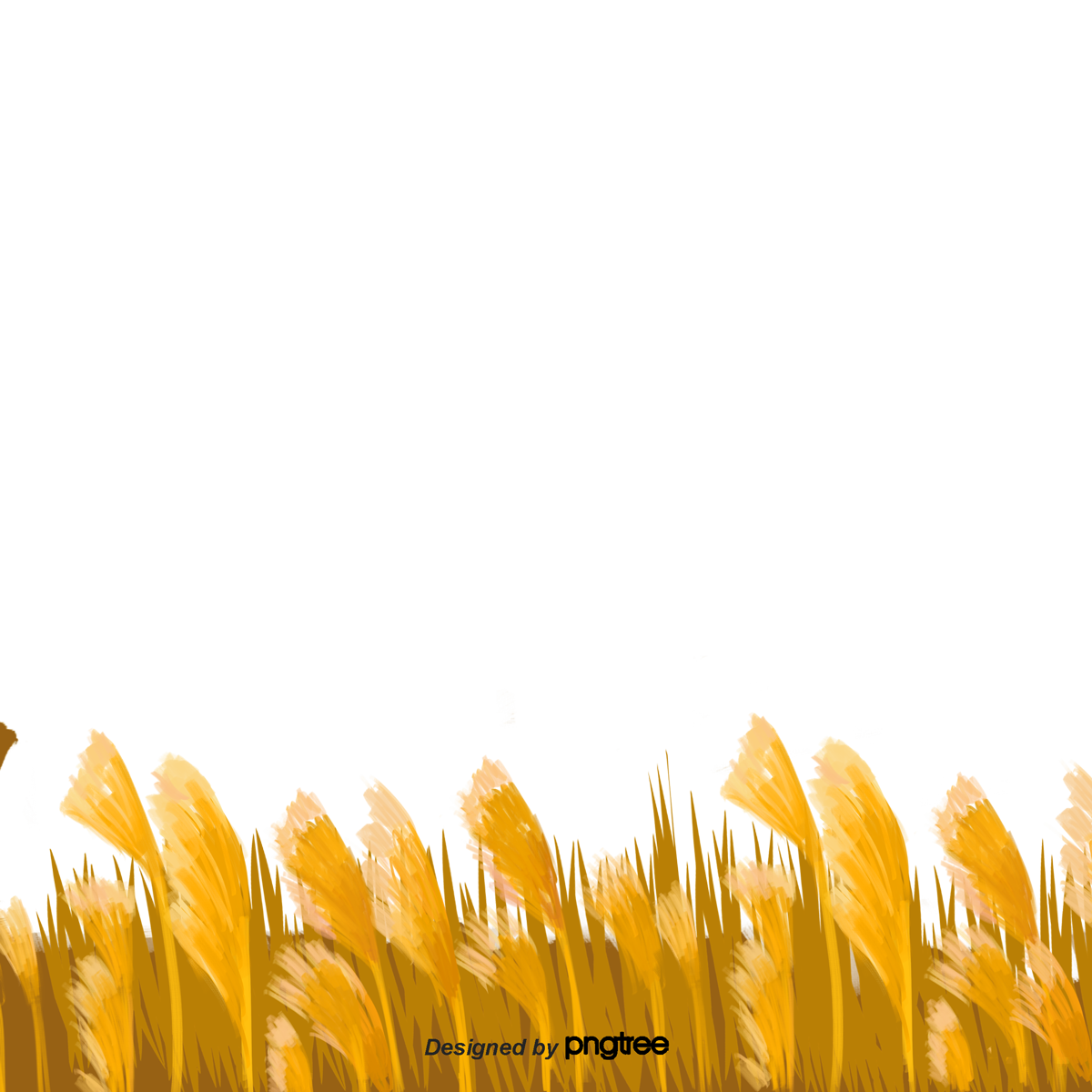 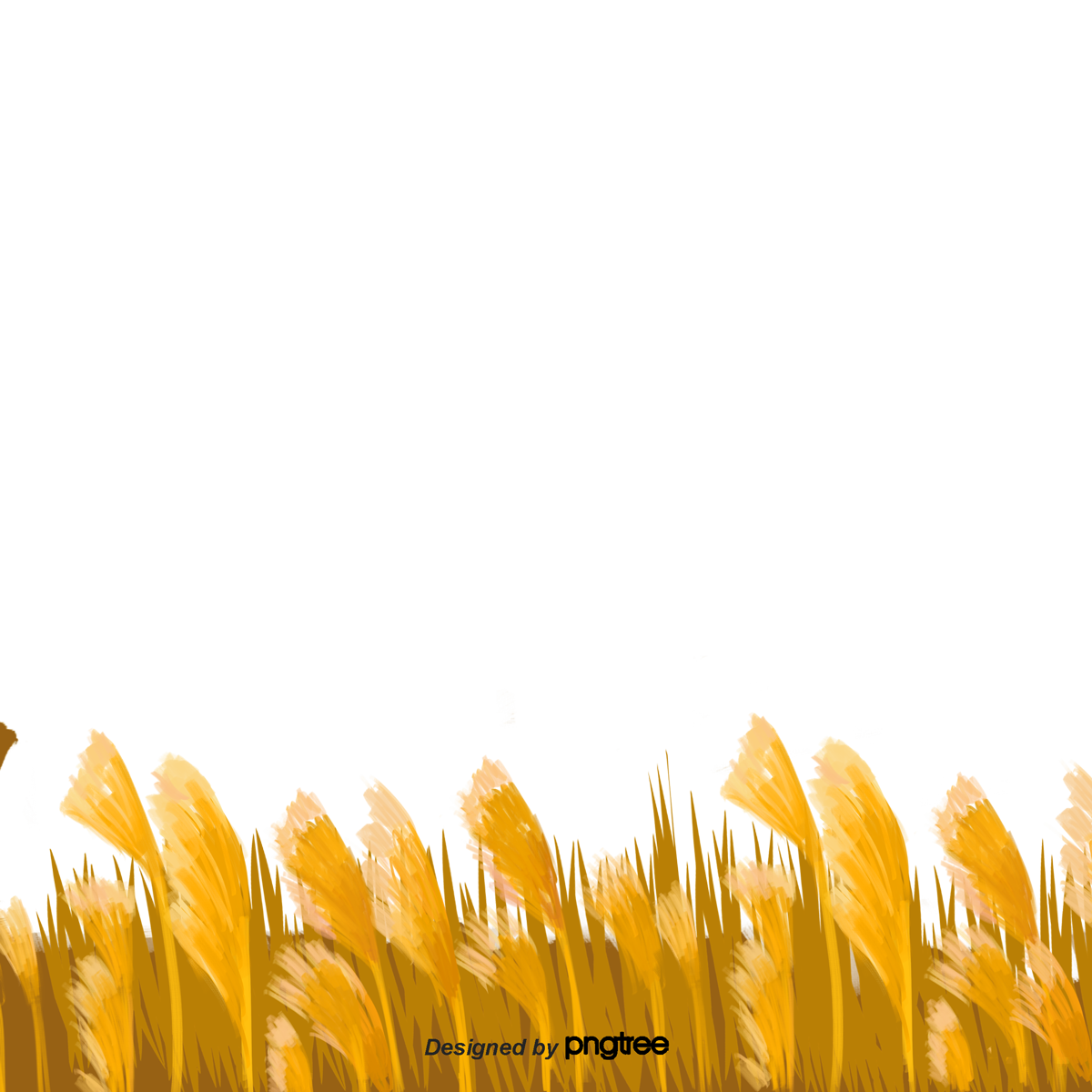 Câu 2: Cuộc xung đột giữa các tập đoàn phong kiến đã gây ra những hậu quả gì?
A. Mùa màng bị tàn phá nặng nề.
B. Nông dân không bị ảnh hưởng gì.
C. Đất nước bị chia cắt, nhân dân cực khổ.
D. Nông dân có cơ hội đứng lên lật đổ chính quyền.
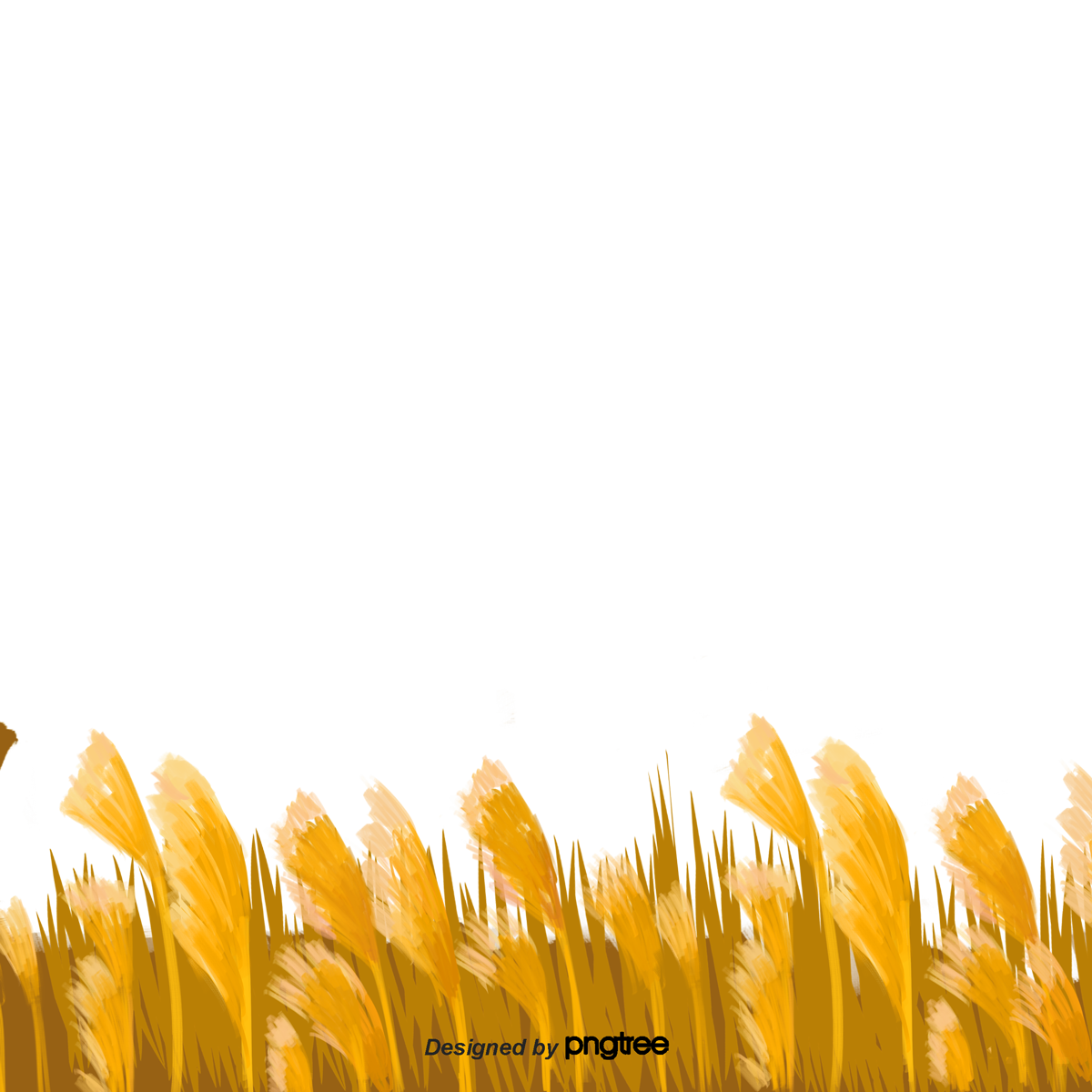 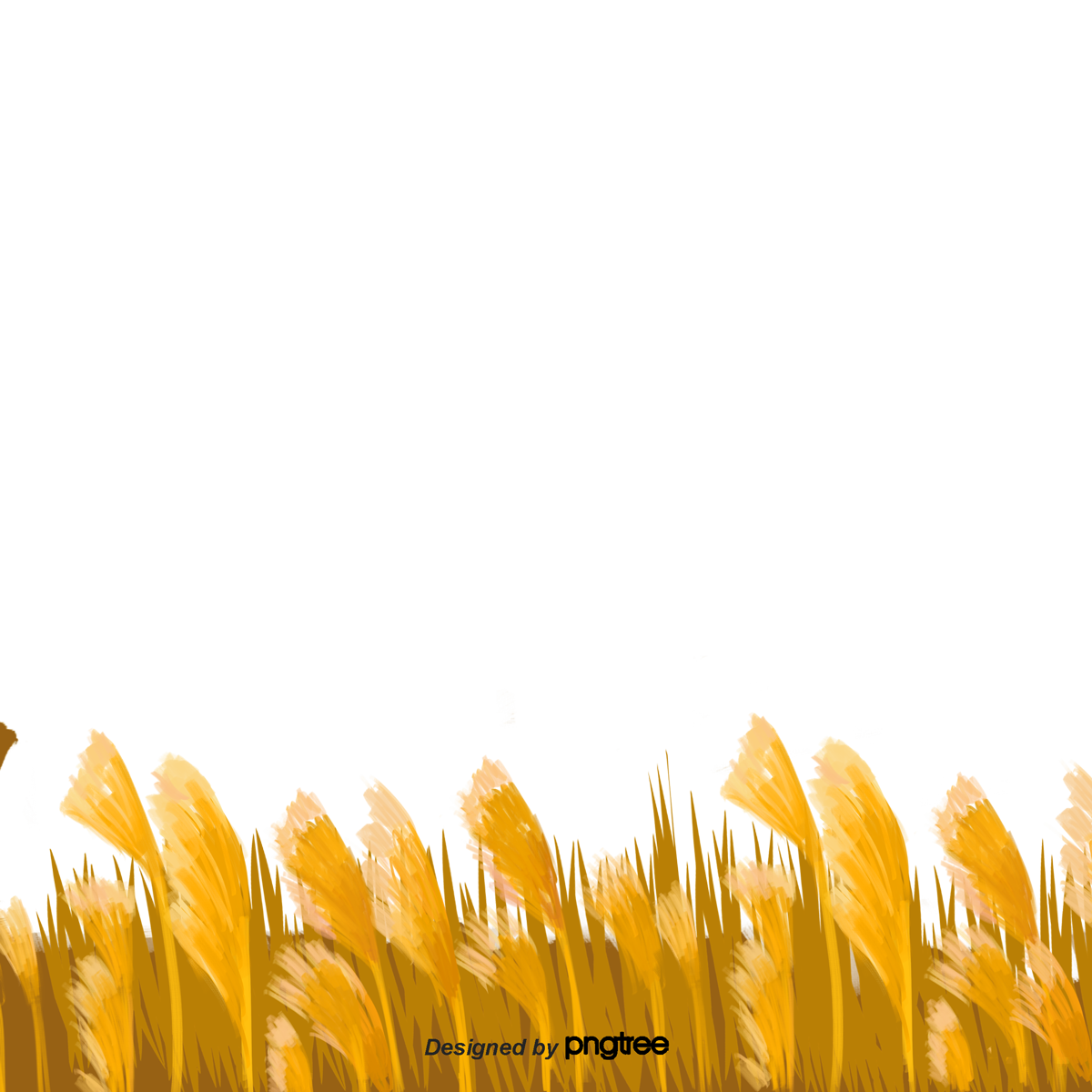 Câu 3: Đâu là ranh giới chia đất nước ta 
thành Đàng Ngoài và Đàng Trong?
	A. Sông Bến Hải (Quảng Trị)
	B. Sông La (Hà Tĩnh)
	C. Sông Gianh (Quảng Bình)
	D. Sông Hương (Thừa Thiên – Huế)
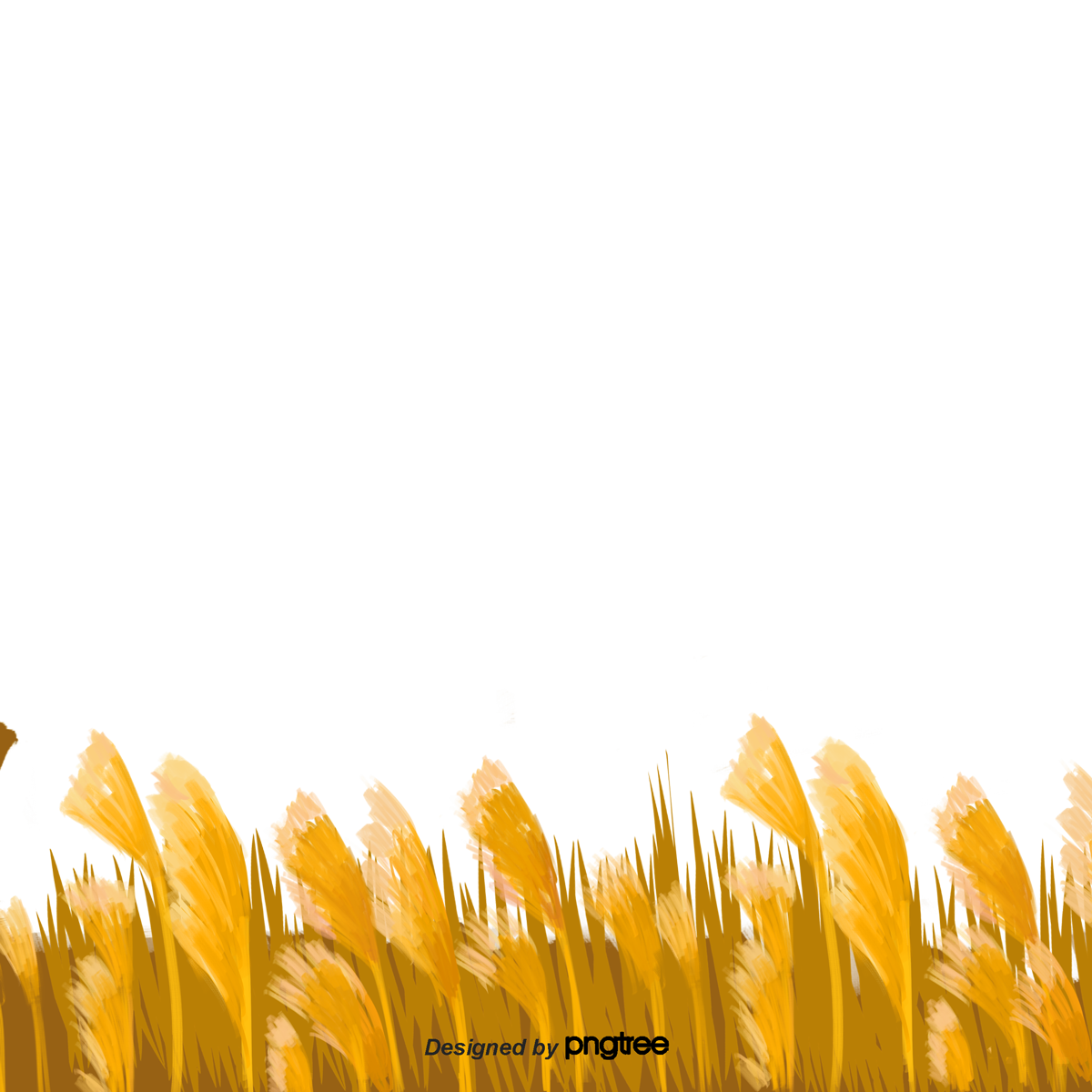 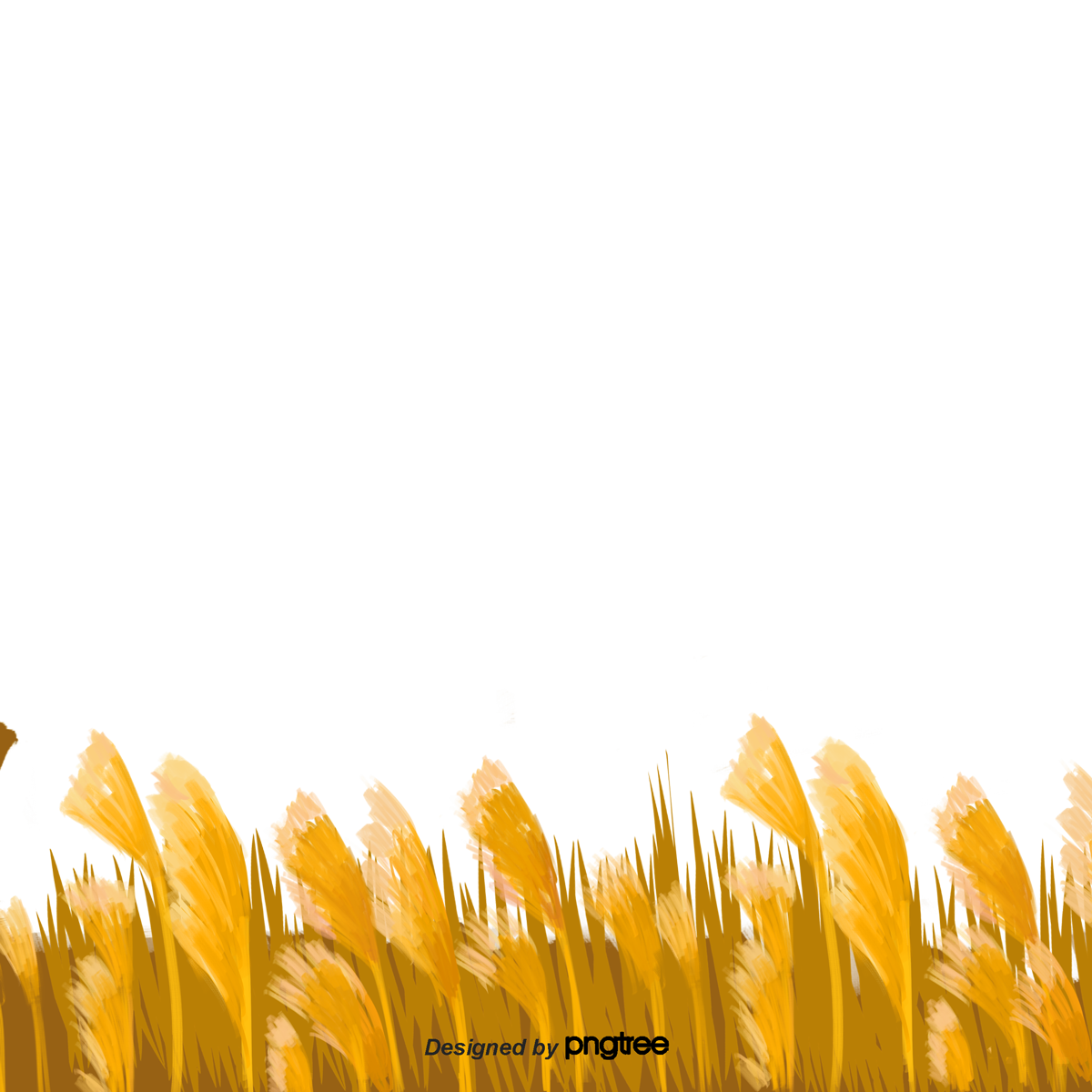 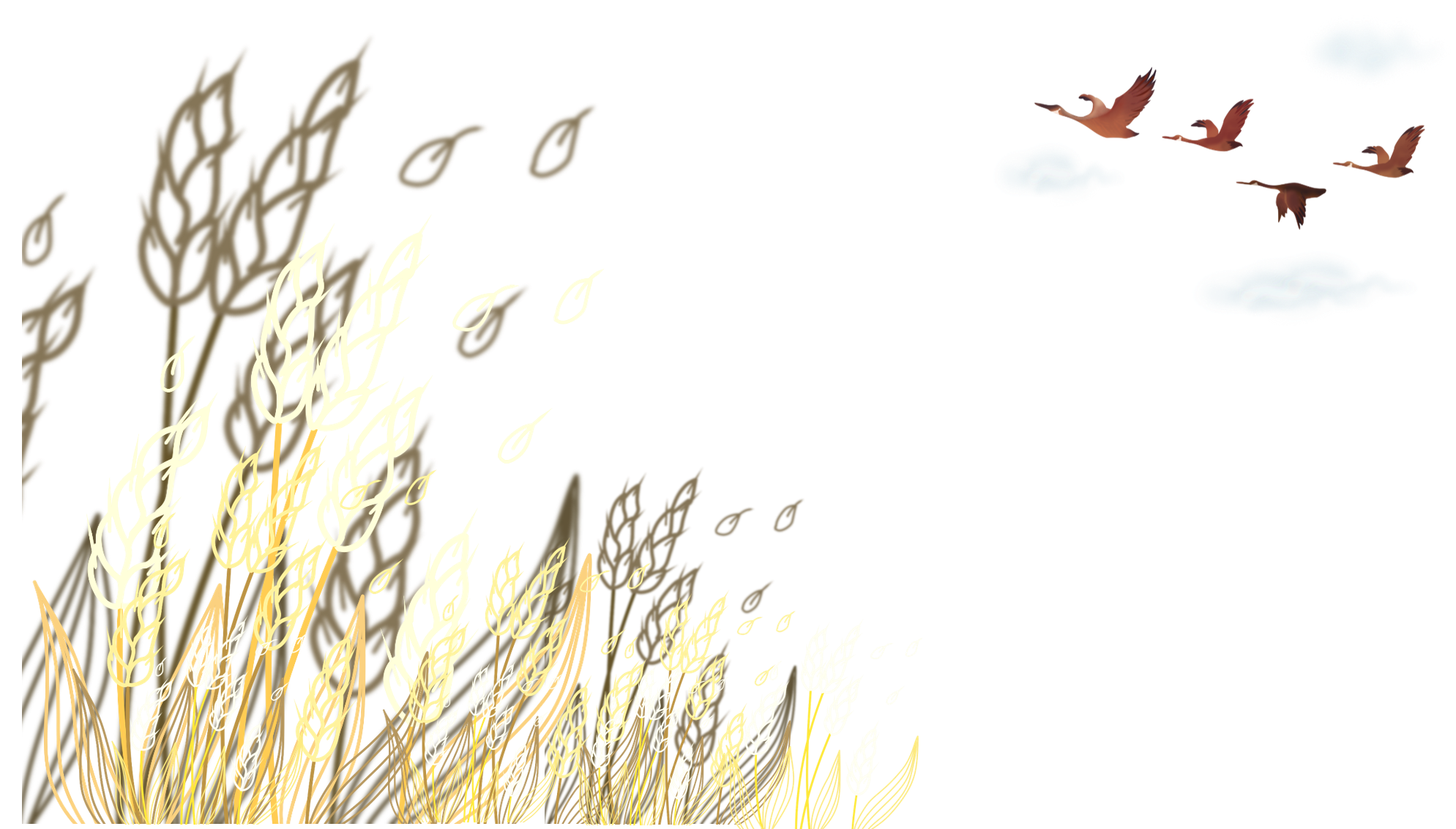 LỊCH SỬ
CUỘC KHẨN HOANG
Ở ĐÀNG TRONG
CUỘC KHẨN HOANG
Ở ĐÀNG TRONG
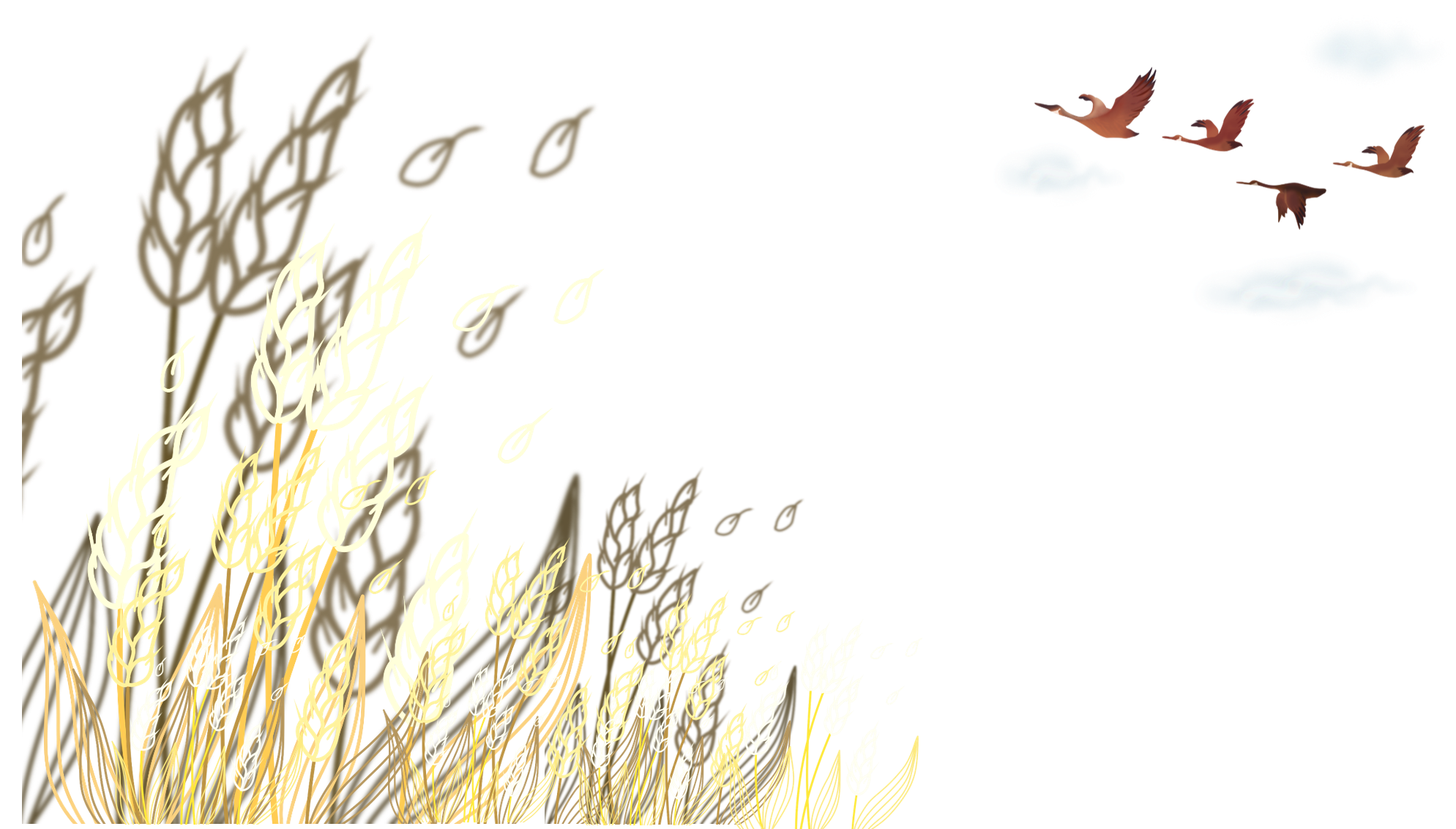 YÊU CẦU CẦN ĐẠT
YÊU CẦU CẦN ĐẠT
- Từ thế kỉ XVI các chúa Nguyễn đã đẩy mạnh việc khẩn hoang từ sông Gianh trở vào vùng Nam Bộ ngày nay.
- Cuộc khẩn hoang từ thế kỉ XVI đã mở rộng diện tích SX ở các vùng hoang hoá, nhiều xóm làng được hình thành và phát triển
- Nhân dân các vùng khẩn hoang sống hoà hợp với nhau tạo nên nền văn hoá chung của dân tộc VN
1
1
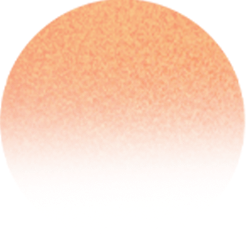 TÌNH HÌNH 
ĐÀNG TRONG TRƯỚC THẾ KỈ XVI
TÌNH HÌNH 
ĐÀNG TRONG TRƯỚC THẾ KỈ XVI
Đọc thông tin trang 55
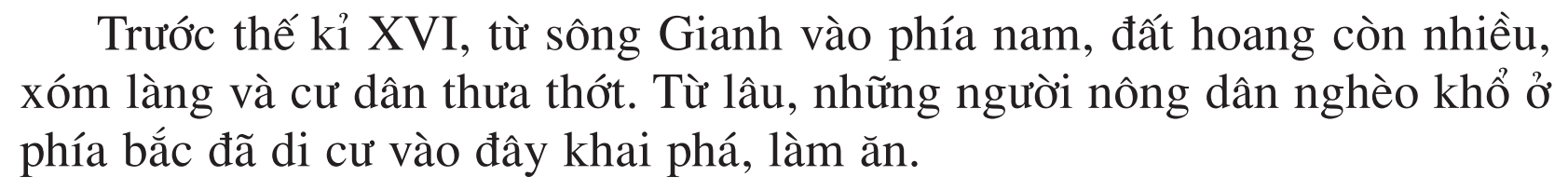 *Trước thế kỉ XVI, tình hình Đàng Trong như thế nào?
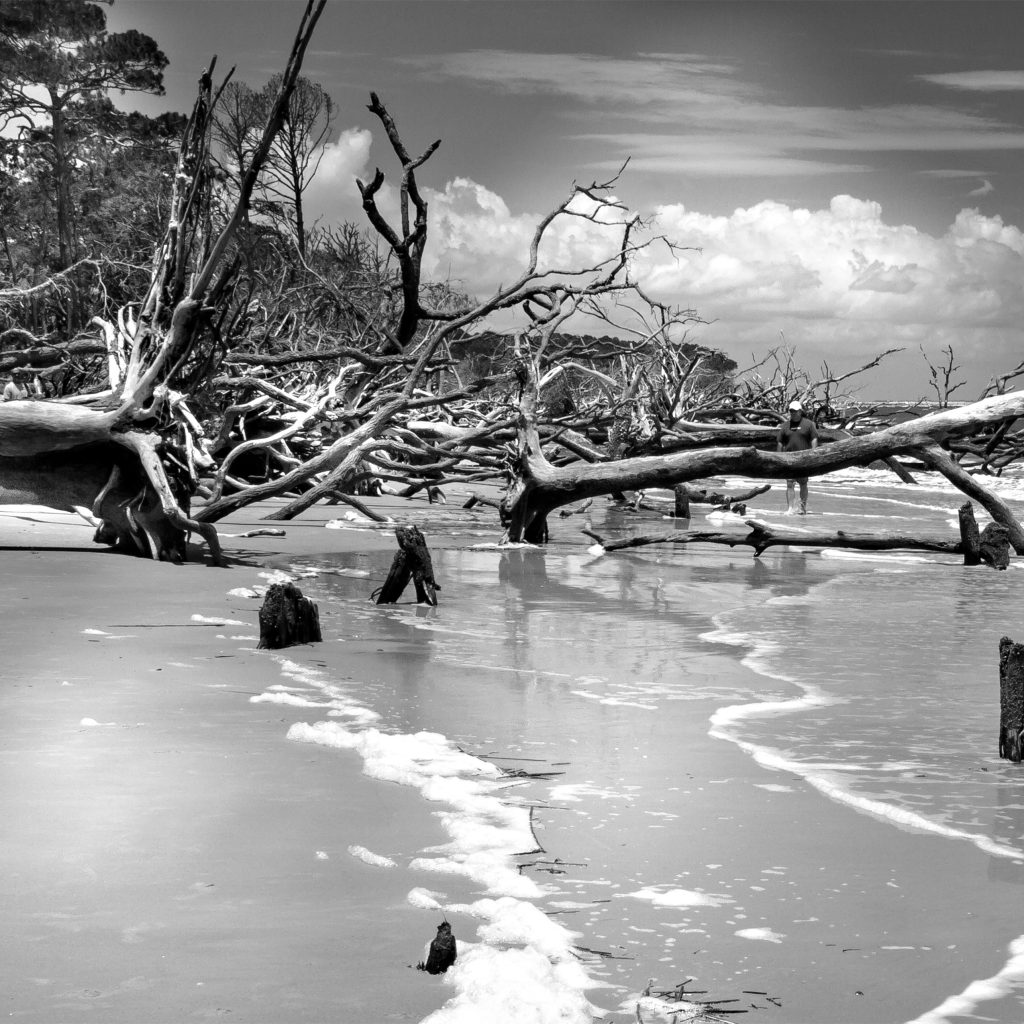 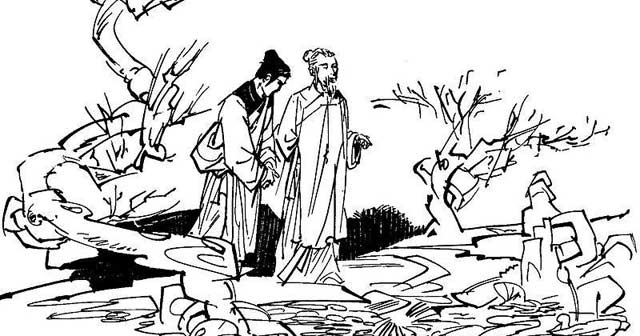 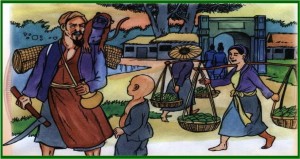 2
2
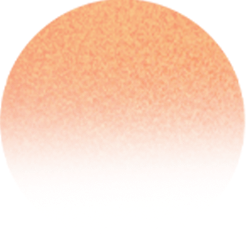 Các chúa nguyễn tổ chức 
khẩn hoang
Các chúa nguyễn tổ chức 
khẩn hoang
Chúa Nguyễn đã có những biện pháp gì giúp dân khẩn hoang?
Ai là lực lượng chủ yếu trong 
cuộc khẩn hoang ở Đàng Trong?
Đọc thông tin trang 56
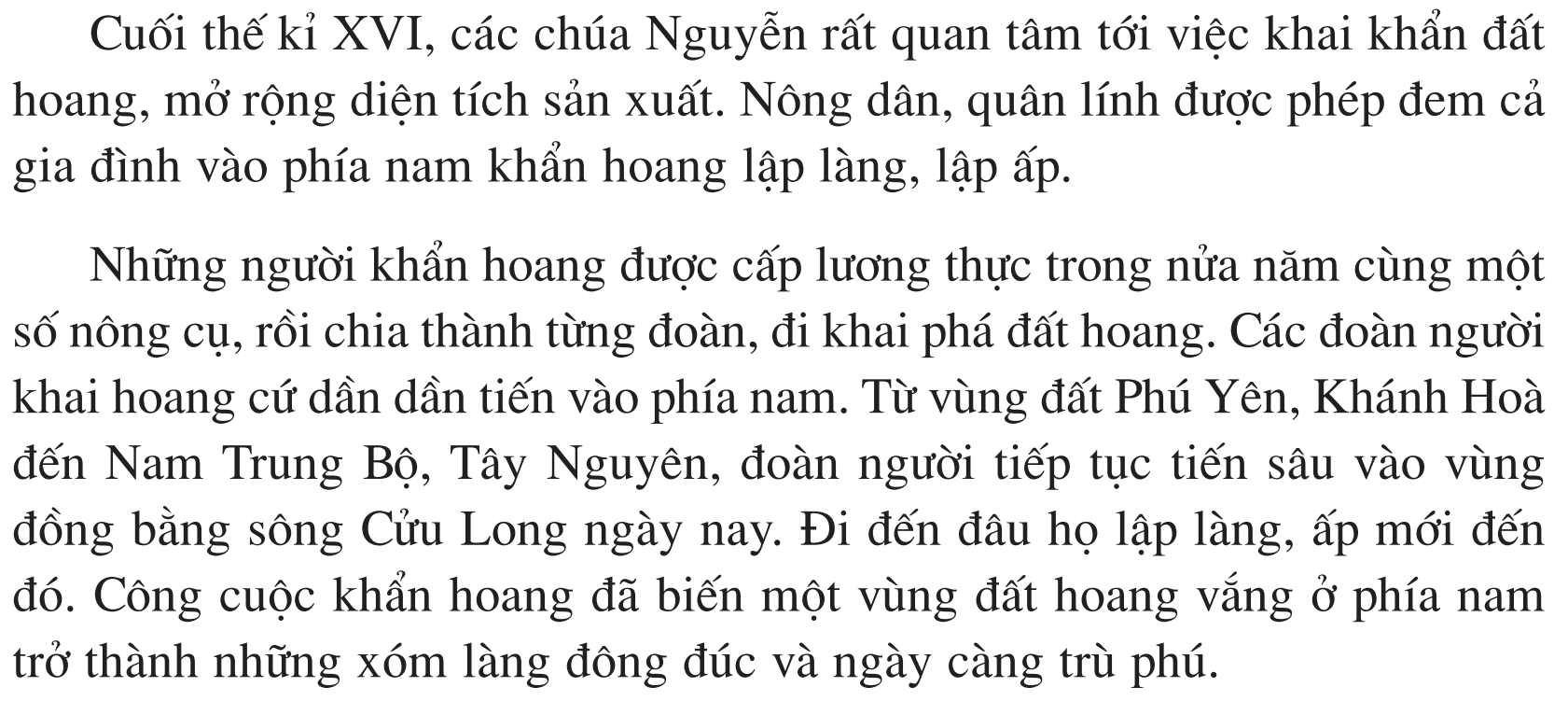 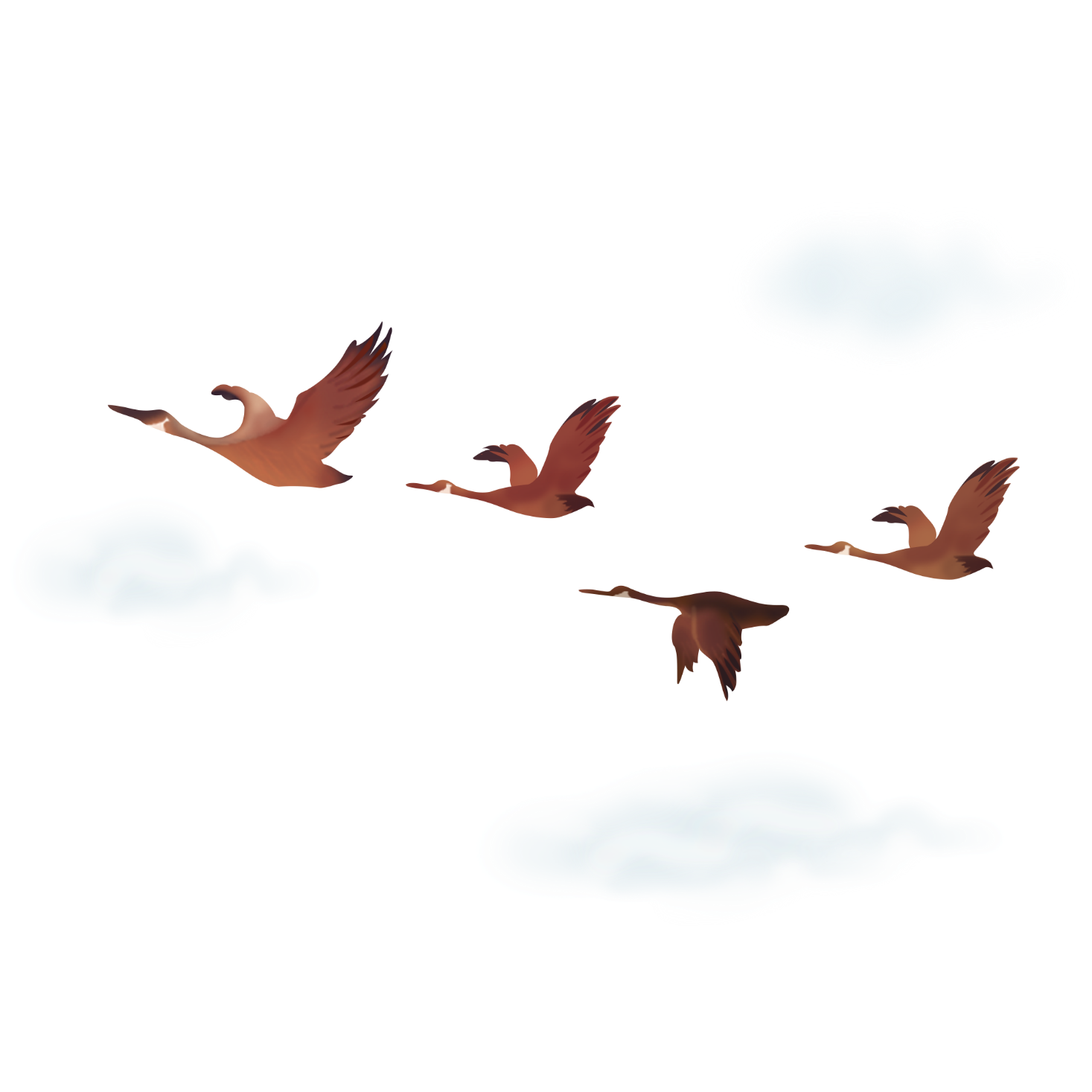 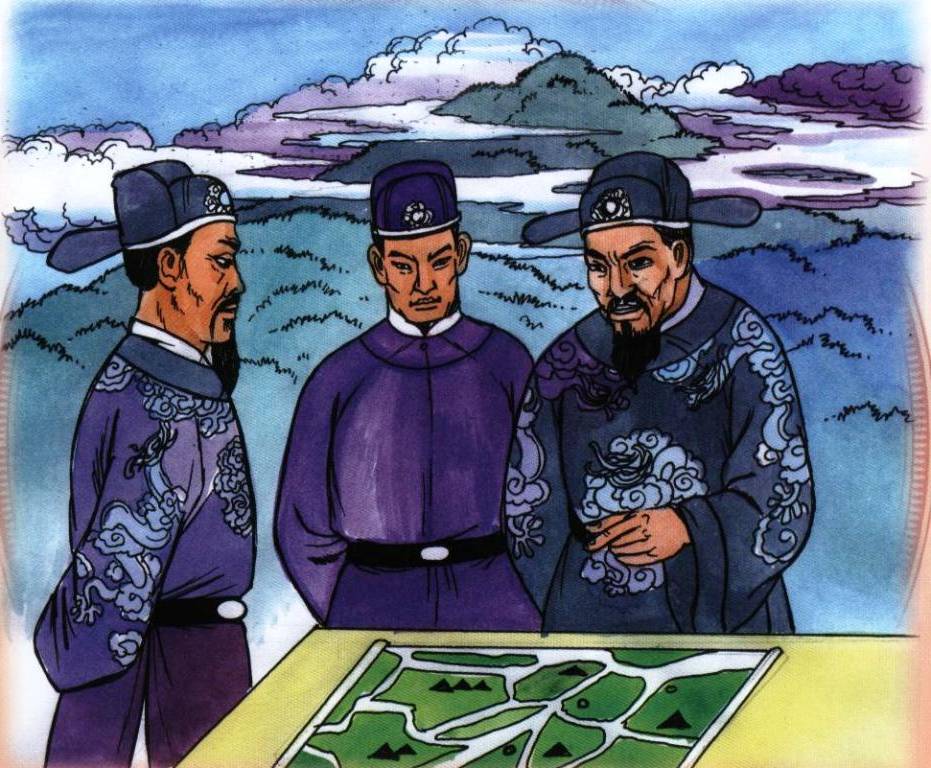 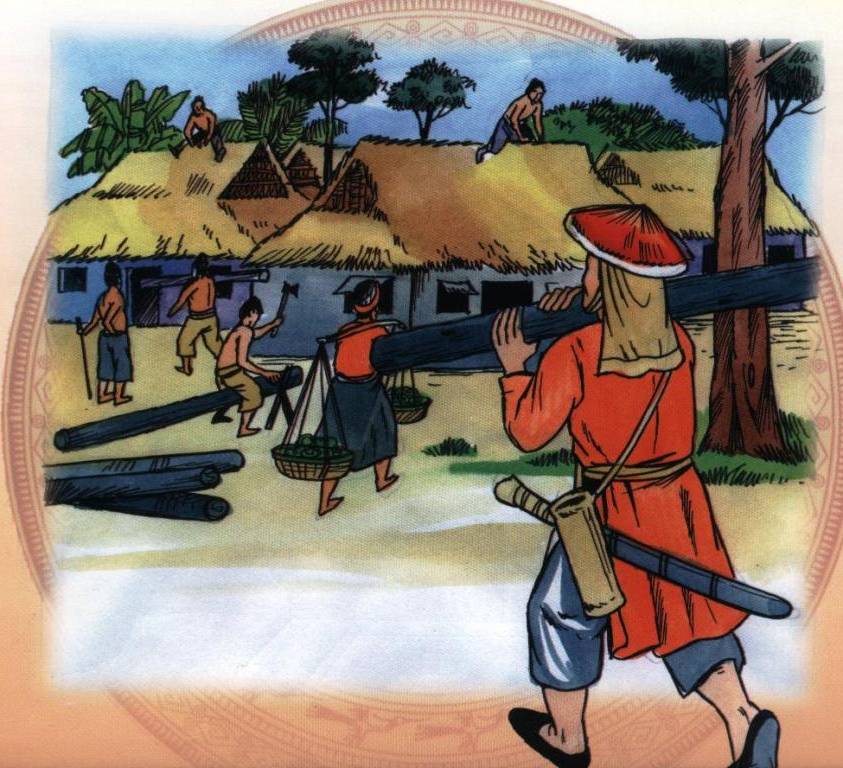 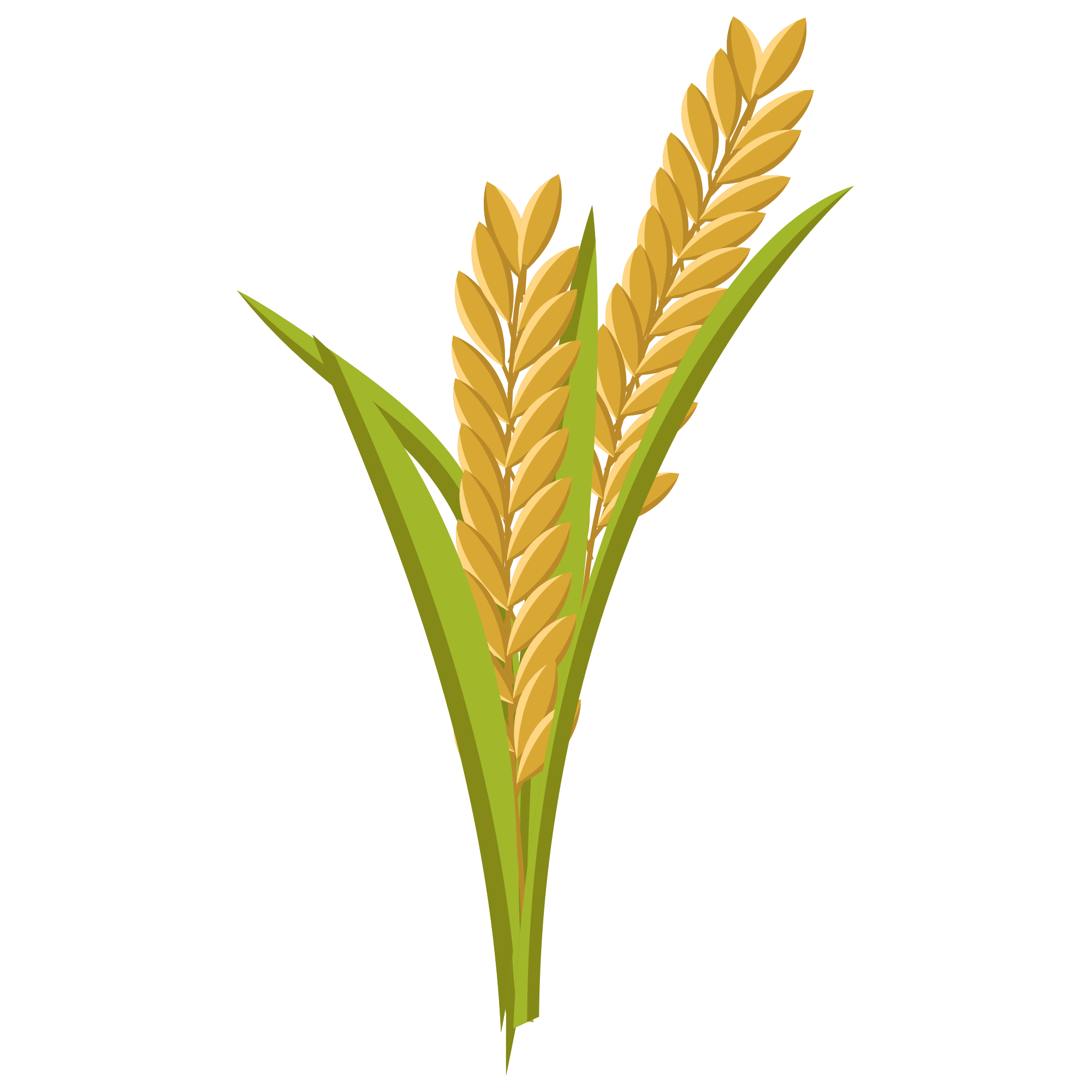 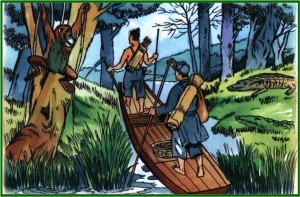 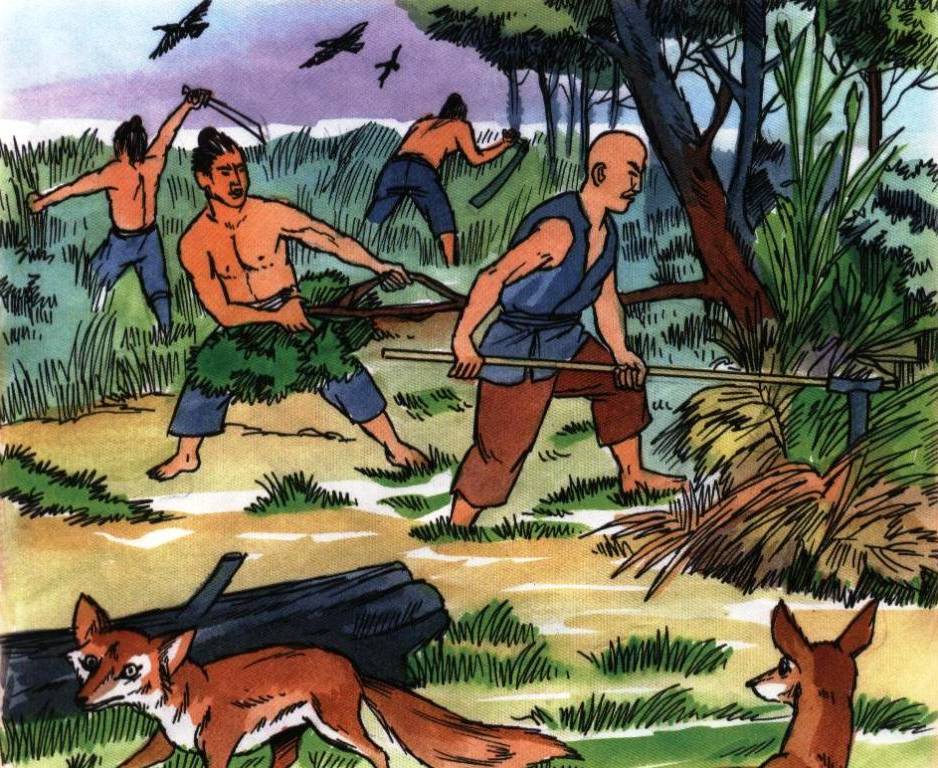 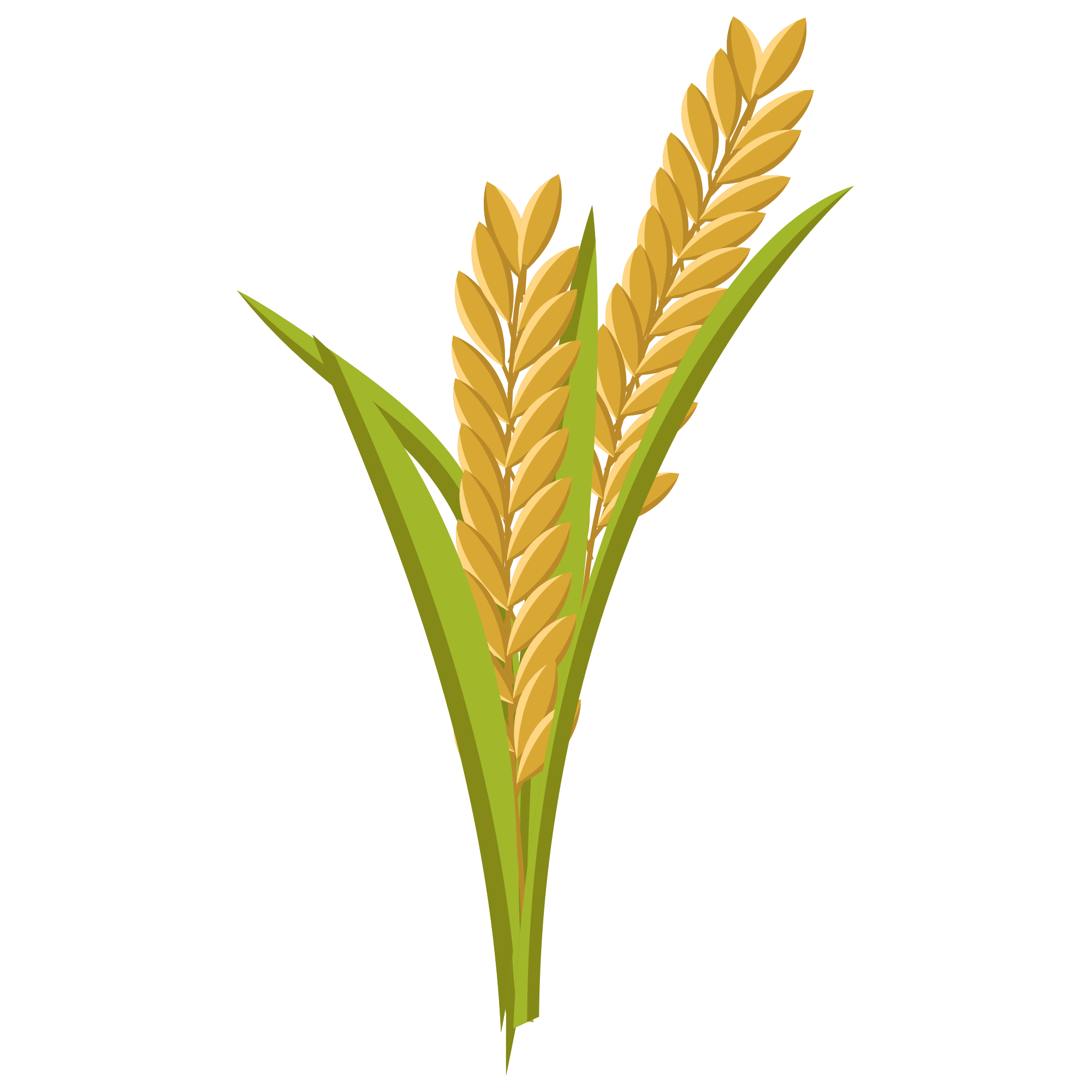 Đoàn người khẩn hoang 
đi đến những đâu ?
Người đi khẩn hoang đã làm gì 
ở những nơi họ đến?
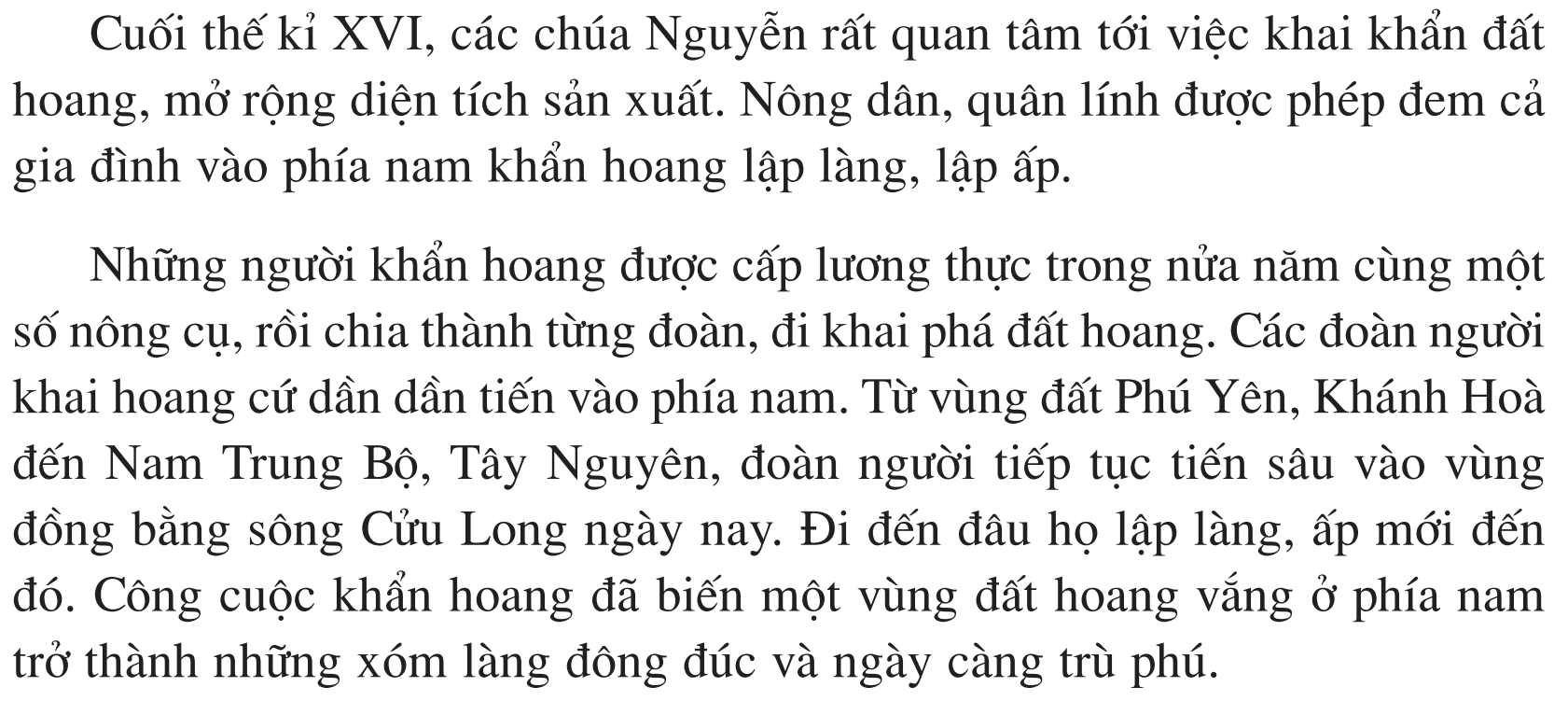 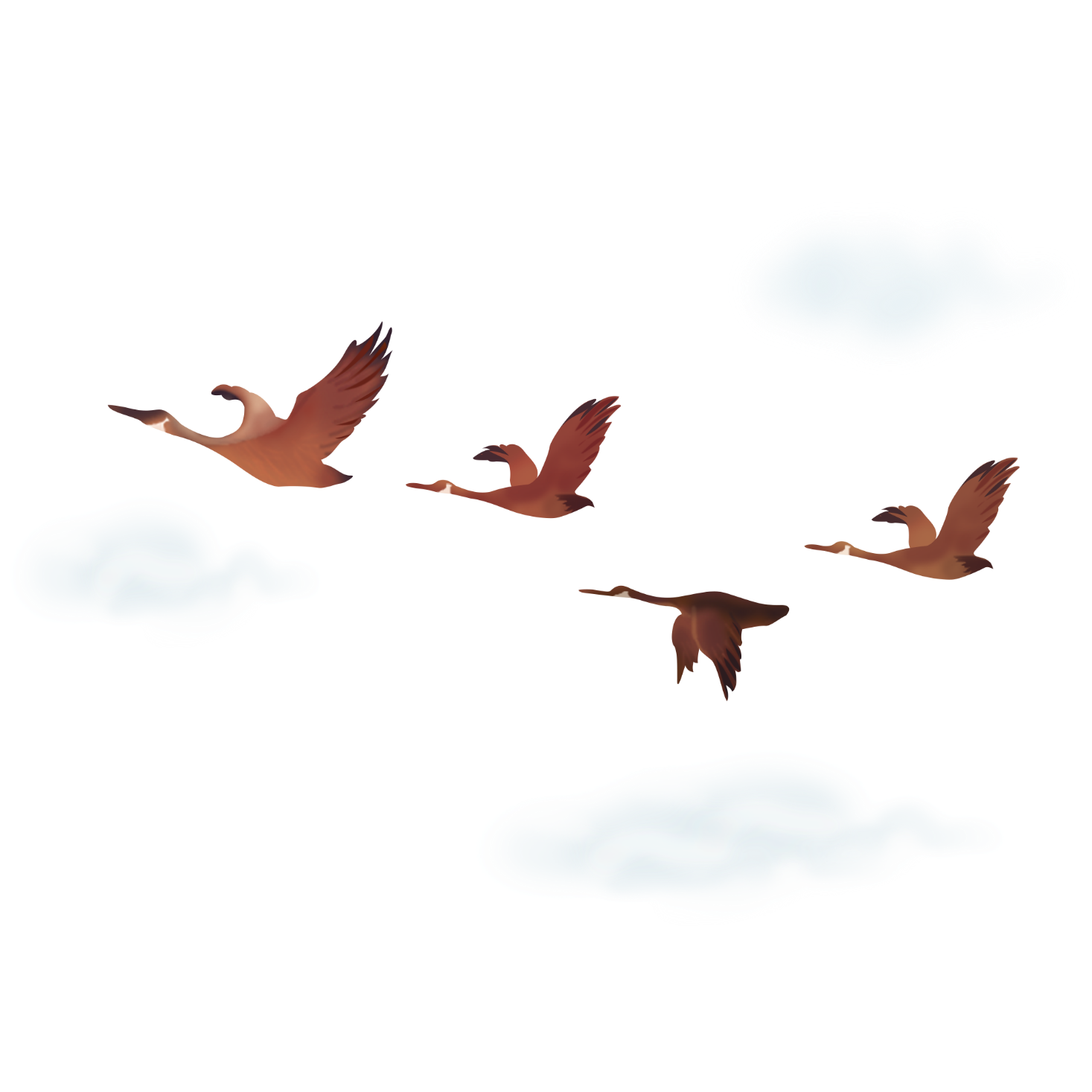 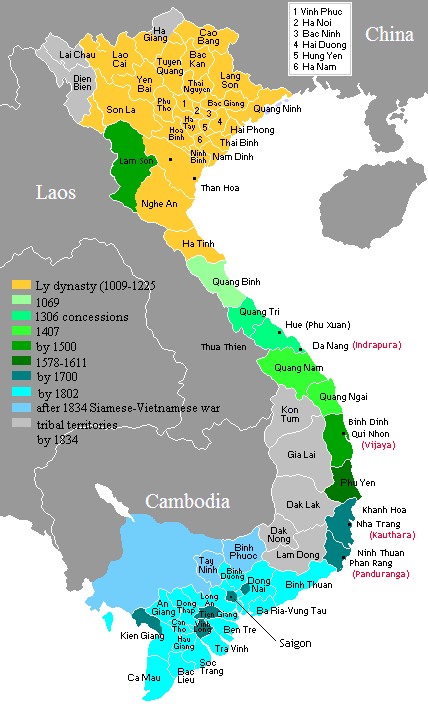 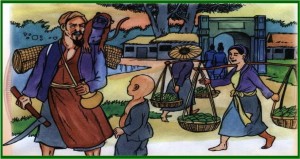 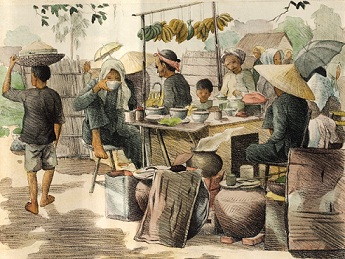 Phú Yên
Khánh Hòa
3
3
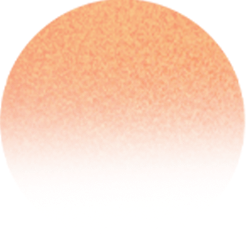 Kết quả của
Cuộc khẩn hoang
Kết quả của 
Cuộc khẩn hoang
So sánh tình hình đất đai ở Đàng Trong 
trước và sau khi khẩn hoang
Tình hình Đàng Trong
Tiêu chí 
so sánh
Trước khi khẩn hoang
Sau khi 
khẩn hoang
Đến hết vùng Quảng Nam
Mở rộng đến hết đồng bằng sông Cửu Long
Diện tích đất
Đất hoang giảm, đất được sử dụng tăng
Tình trạng đất
Hoang hoá nhiều
Làng xóm, dân cư
Làng xóm trù phú, dân cư đông đúc
Làng xóm, dân cư thưa thớt
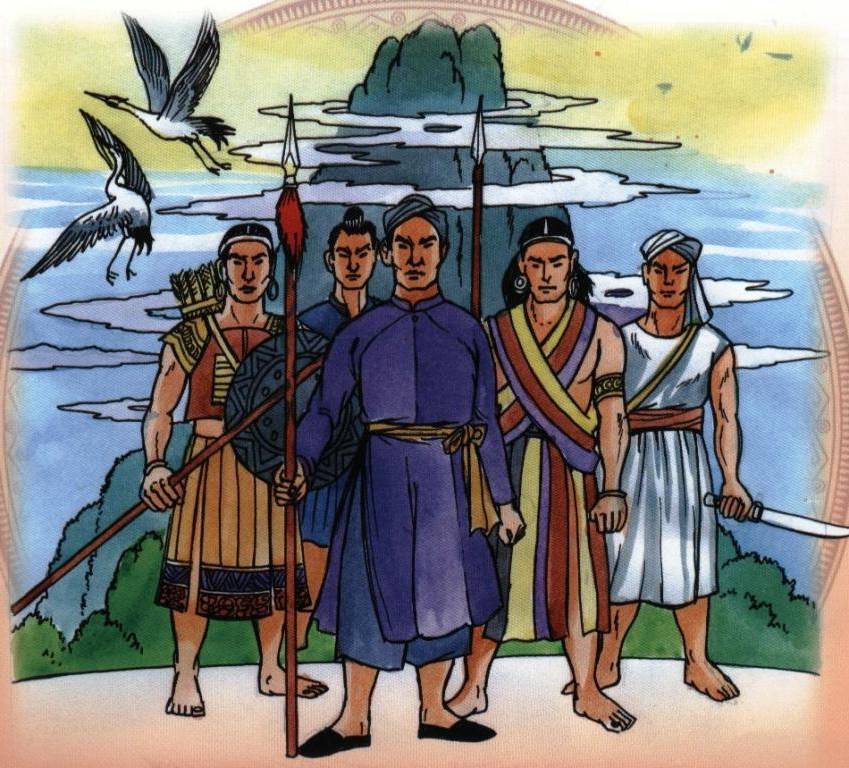 Cuộc sống hoà hợp, nền  văn hoá của các dân tộc hoà vào nhau tạo nên nền văn hoá chung của dân tộc Việt Nam.
Ghi nhớ
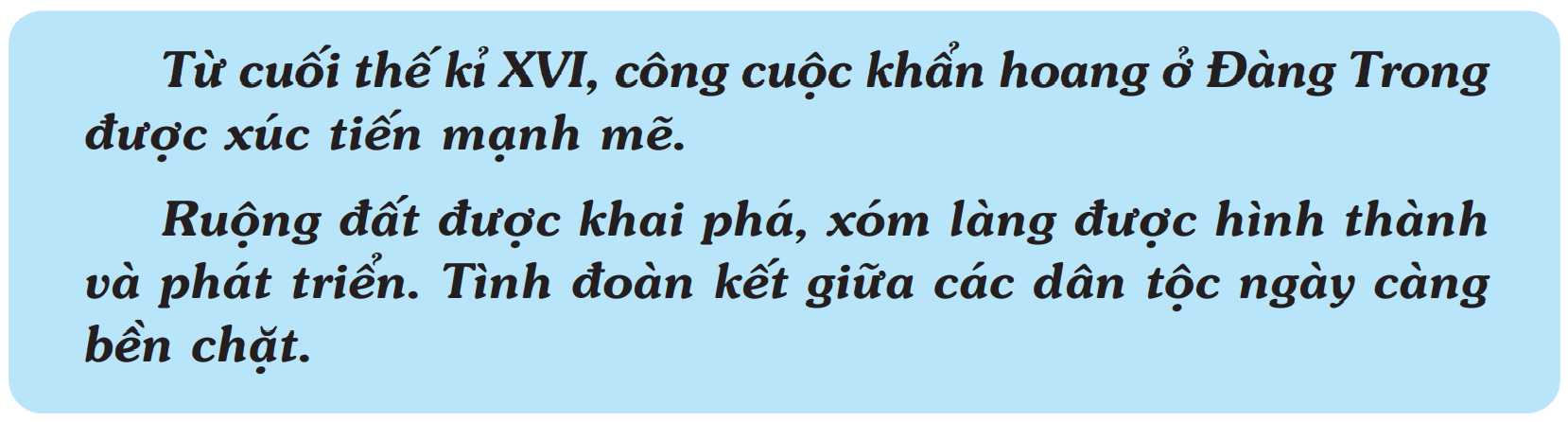 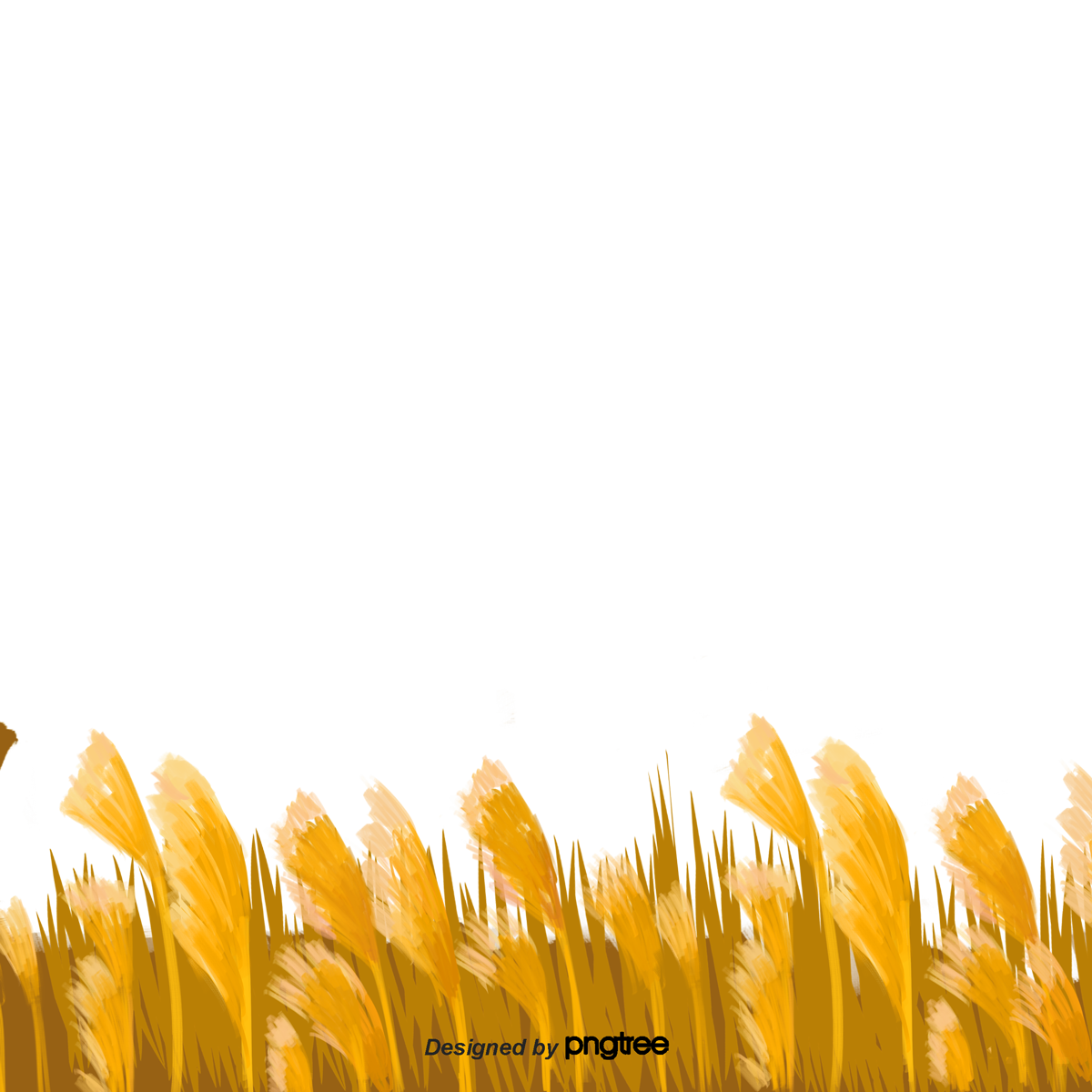 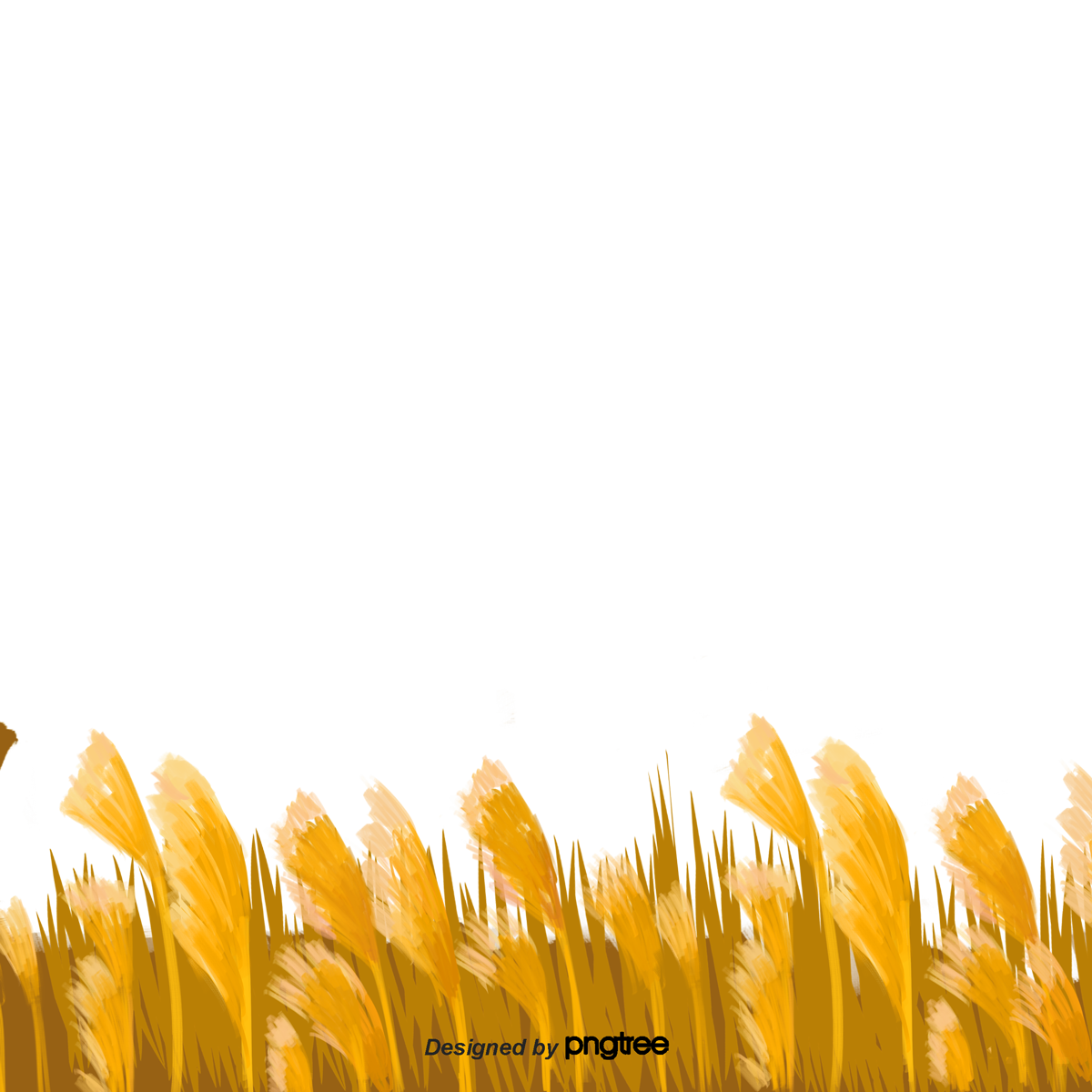 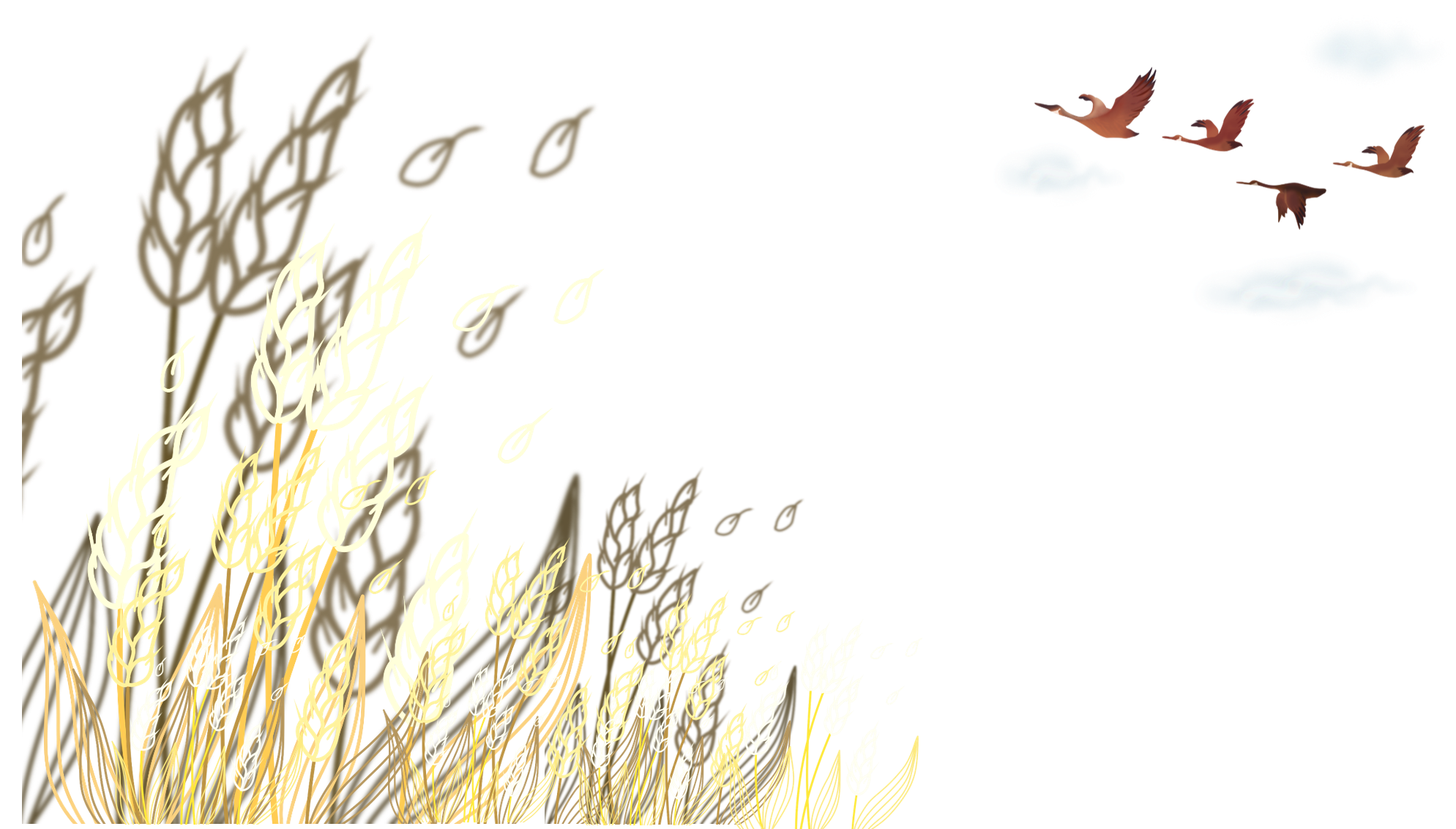 CHÀO TẠM BIỆT